The Marks of a Healthy International Church
Acts 11:19-30
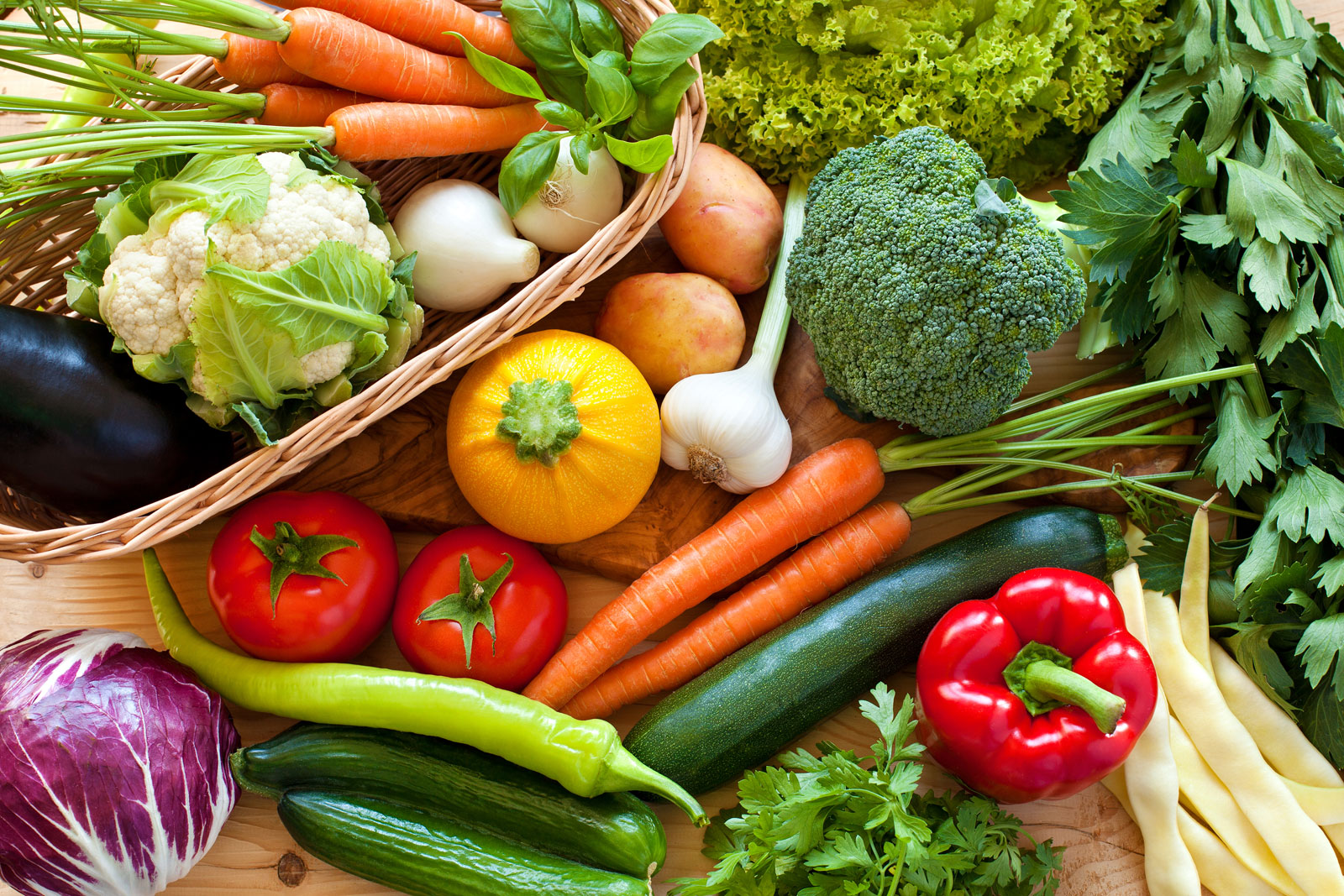 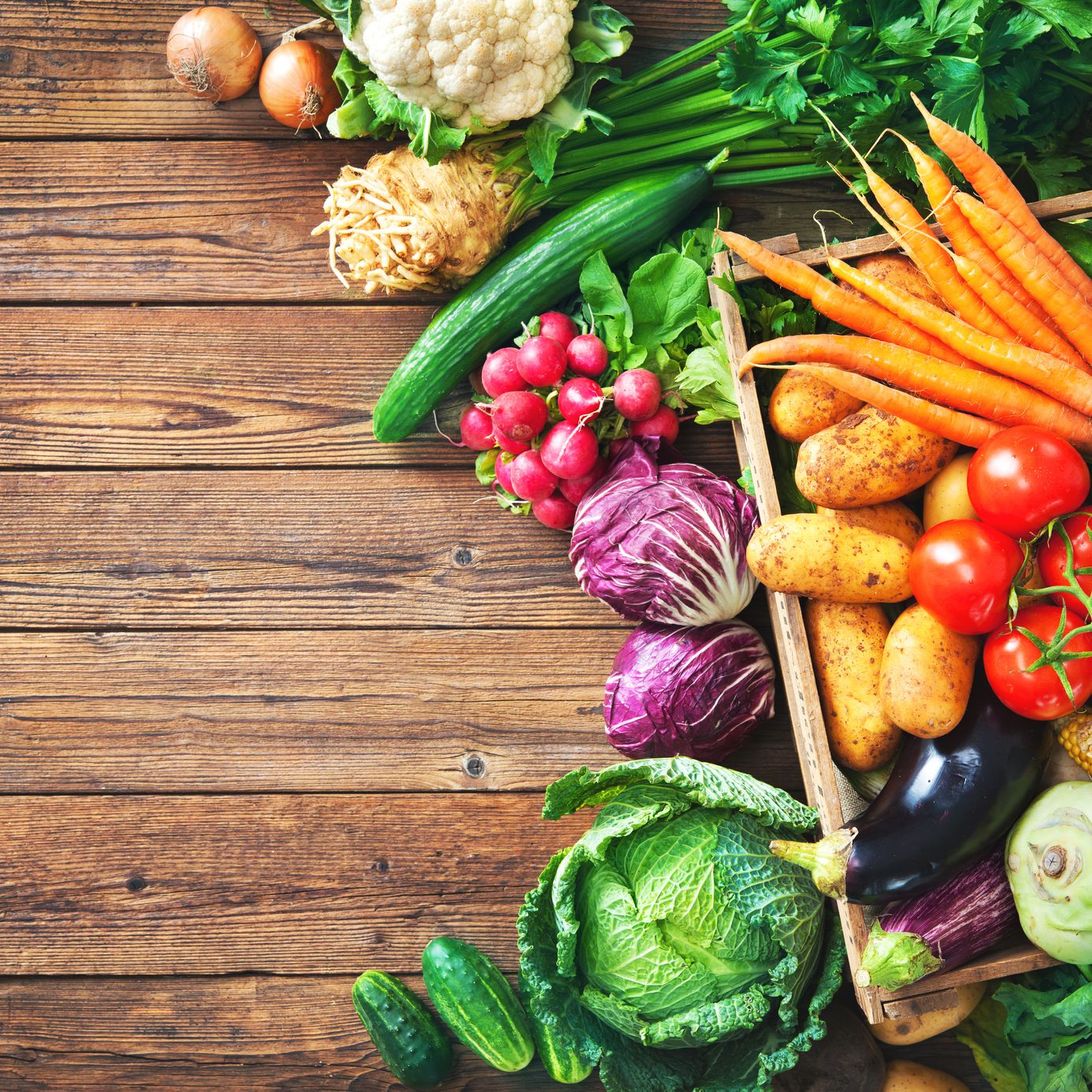 The people spread the gospel message (vs. 19-21)
They are open to accountability (v. 22)
They are steadfast in their faith (vs. 23-24)
They receive biblical instruction (vs. 25-26)
Acts 26:28
And Agrippa said to Paul, “In a short time would you persuade me to be a Christian?”
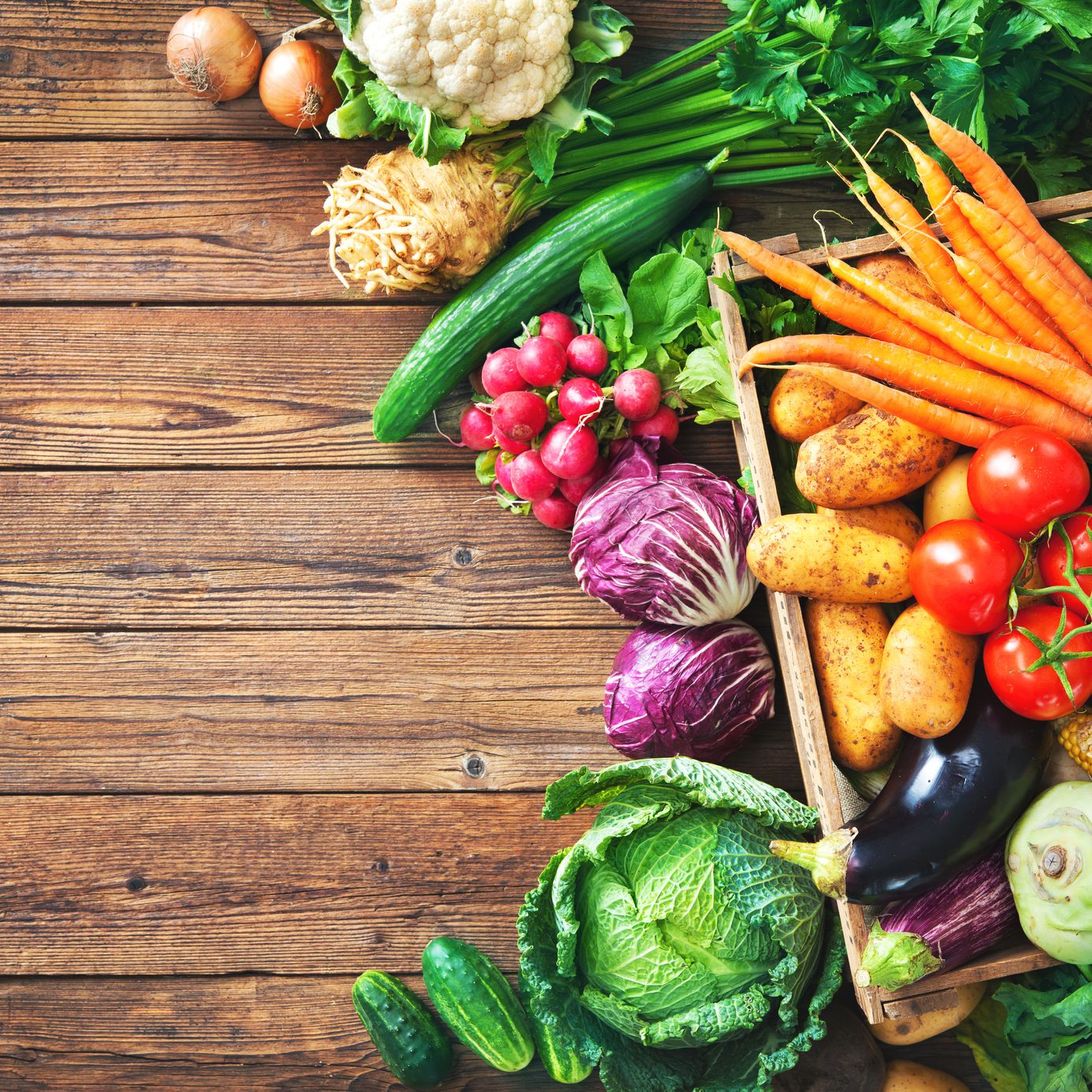 The people spread the gospel message (vs. 19-21)
They are open to accountability (v. 22)
They are steadfast in their faith (vs. 23-24)
They receive biblical instruction (vs. 25-26)
1 Peter 4:16
Yet if anyone suffers as a Christian, let him not be ashamed, but let him glorify God in that name.
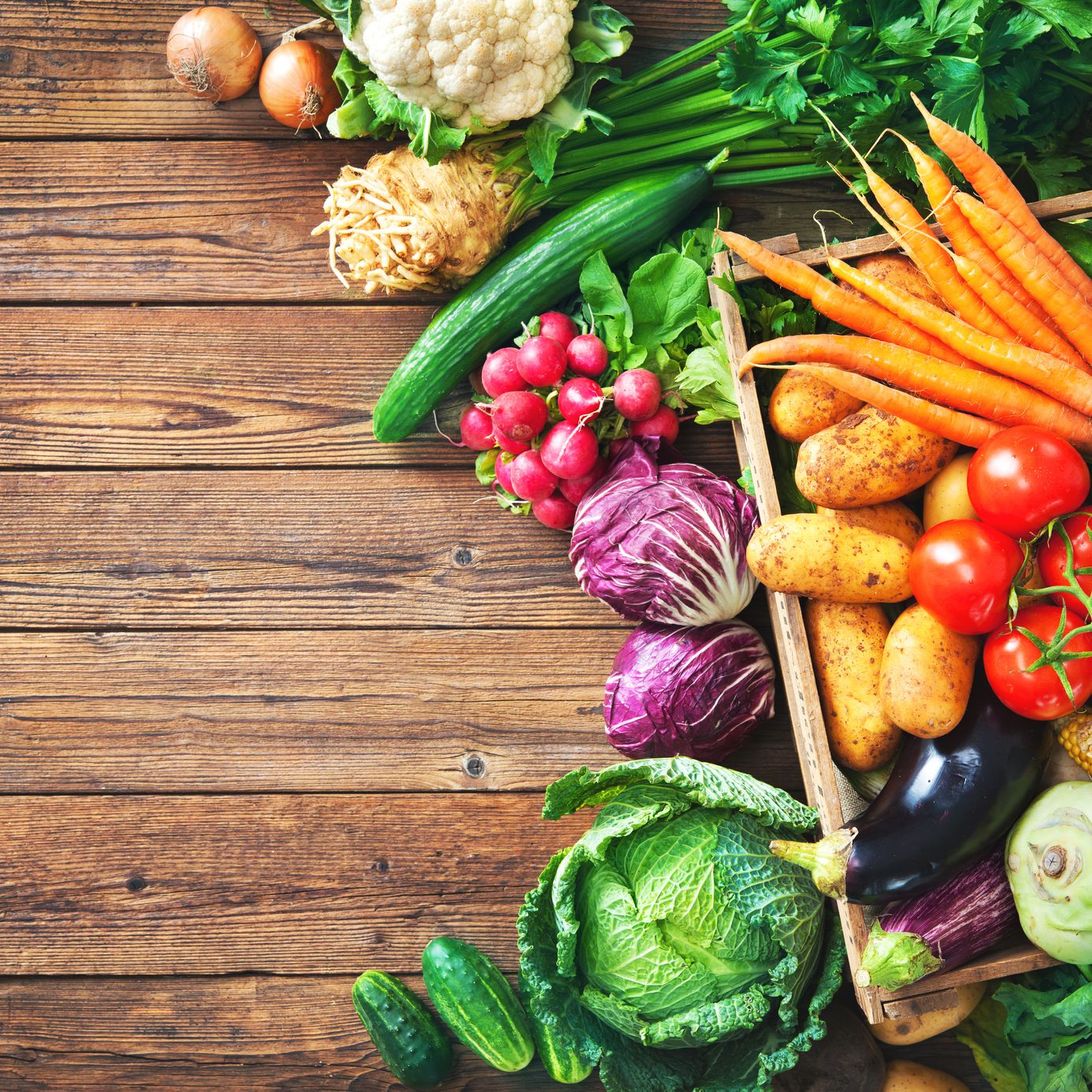 The people spread the gospel message (vs. 19-21)
They are open to accountability (v. 22)
They are steadfast in their faith (vs. 23-24)
They receive biblical instruction (vs. 25-26)
They are compassionate to those in need (vs.27-30)
“Their functions were various and included both exhortation and foretelling of the future; they may well have given expositions of the Old Testament, using their spiritual insight to show how its prophecies were being fulfilled in the events connected with the rise of the church. Their activity was connected with the new sense of inspiration associated with the gift of the Spirit to the church.”
I. Howard Marshall